СТРОЕНИЕ СОЛНЕЧНОЙ СИСТЕМЫ
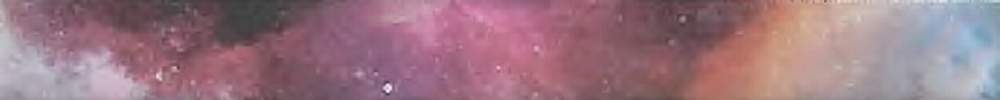 ЛУНА И ЕЕ ВЛИЯНИЕ НА ЗЕМЛЮ
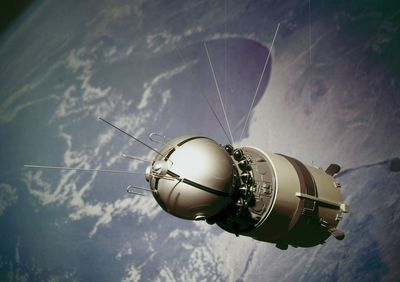 Цель нашего урока
Луна — единственный естественный спутник нашей планеты,
ближайшее к Земле небесное тело. Её отражённый свет мы
наблюдаем практически каждый день (вечер, ночь) в безоблачную погоду.
ВЫ УЗНАЕТЕ:
Какова природа Луны.
Каким образом Луна вызывает приливы на Земле.
Что именно Луна вызывает прецессию земной оси.
ВСПОМНИТЕ:
Что такое фазы Луны?
Почему происходят лунные затмения?
Подумай…
Каков состав объектов Солнечной системы?
По каким законам движутся планеты?
Что такое прецессия земной оси?
Каково внутреннее строение Земли?
Природа Луны
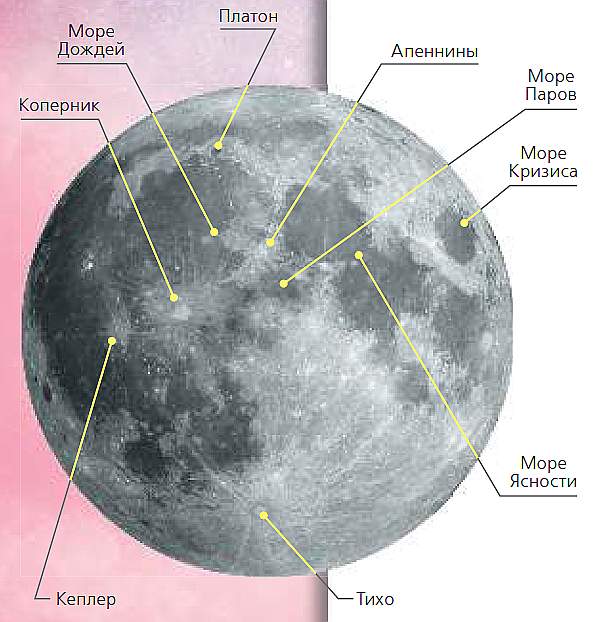 Луна лишена воды и атмосферы. 
За продолжительный лунный день в течение 14,8 земных суток лунная
поверхность нагревается до температуры +130° C, а ночью охлаждается 
до –170° C.
Следов жизни на Луне пока
тоже не обнаружено.
Рельеф лунного полушария,
обращённого к Земле, хорошо виден даже в небольшой телескоп.
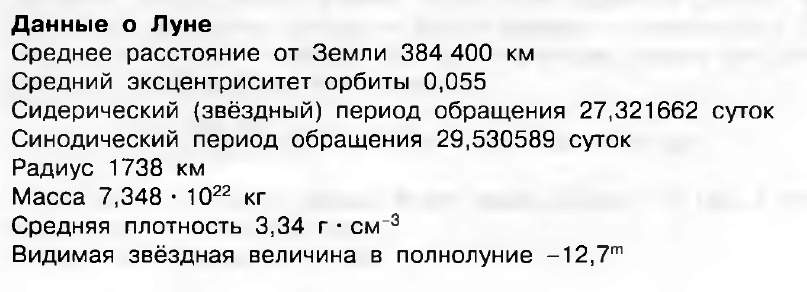 Природа Луны
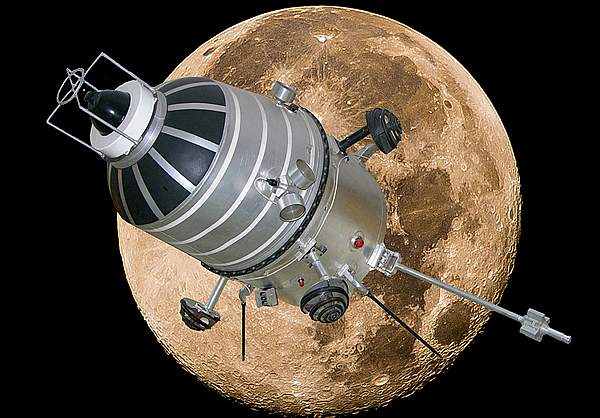 Первым искусственным спутником Луны 3 апреля 1966 г. стал советский космический аппарат 
«Луна-10».
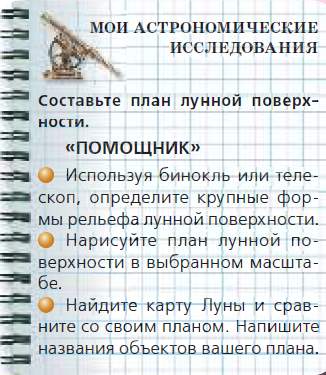 По современным представлениям большинство кратеров образовалось при столкновении с лунной поверхностью крупных метеоритов, астероидов и комет.
Приливы
Уровень океанов испытывает постоянные,
правильные колебания.

Максимумы подъёмов воды чередуются через определённые промежутки времени, близкие к 12 ч 26 мин.

Из-за движения Луны вокруг Земли Луна проходит выше всего над горизонтом
как раз через 24 ч 52 мин. Это указывает на зависимость между Луной и приливами.
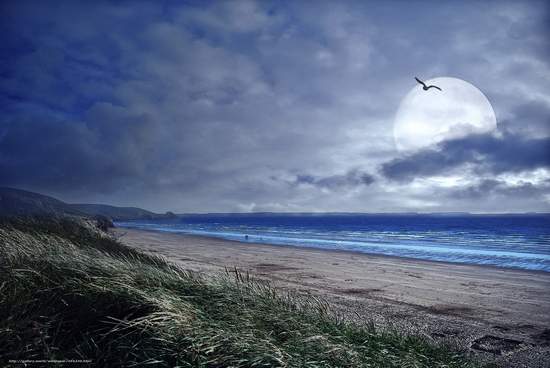 Приливы
Под действием лунного притяжения водная оболочка Земли принимает слегка вытянутую в сторону Луны форму:
близ точек A, где Луна выше всего над горизонтом, и
B, где Луна ниже всего под горизонтом, будет наблюдаться прилив;
близ точек C, где Луна заходит, и D, где Луна восходит, будет наблюдаться отлив.
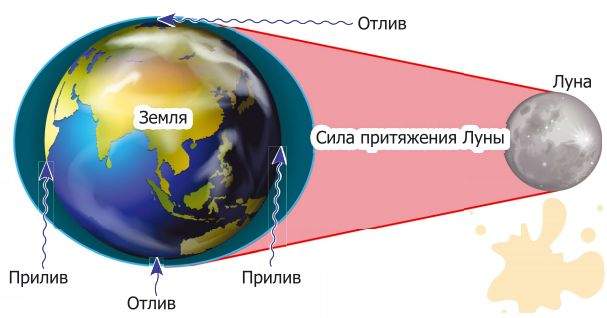 C
А
B
D
Солнце, как и Луна, также вызывает приливы. Несмотря на большую удалённость от Земли, благодаря большой массе Солнца приливы, которые оно вызывает, всего в 2,5 раза меньше лунных. Во время полнолуний и новолуний лунные и солнечные приливы складываются и наблюдаются самые большие приливы.
Приливы
Так как Земля вращается вокруг своей оси существенно быстрее, чем Луна обращается вокруг Земли, образующийся приливной горб в точке А будет, двигаясь по инерции, бежать чуть впереди линии, соединяющей центры Луны и Земли. Масса этого горба будет притягивать Луну с силой, проекция которой, направленная в сторону движения Луны, будет незначительно ускорять это движение, и Луна будет удаляться от Земли. Точные измерения расстояния до Луны с помощью лазерной локации показали, что Луна действительно удаляется от Земли со скоростью около 35 мм в год.
Интересно, что и Луна с такой же по модулю силой притягивает приливной горб. Благодаря этому появляется небольшая сила, которая действует против направления вращения Земли и тормозит её вращение. Это приводит к удлинению продолжительности земных суток. К замедлению вращения Земли приводит также трение водной оболочки о дно океанов и морей в прибрежной
мелководной зоне, в которой приливная волна может достигать высоты свыше 10м. Наблюдения показали, что за счёт приливов длительность суток увеличивается на 0,0014 с за 100 лет.
Приливы
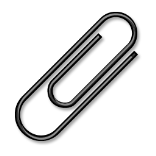 Земля также вызывает приливы на Луне, причём они существенно
больше, чем приливы, вызываемые Луной на Земле. В прошлом,
когда Луна ещё только формировалась и была расплавленной,
приливное трение настолько затормозило вращение Луны, что она оказалась повёрнутой к нам постоянно одной стороной.
Прецессия
— явление, при котором момент импульса тела меняет своё направление в пространстве под действием момента внешней силы.
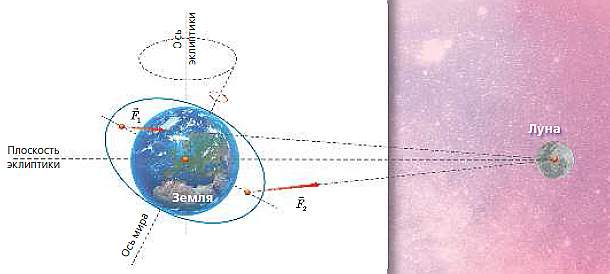 Так как Земля из-за своей сплюснутости имеет избыток массы в экваториальной области, то Луна и Солнце своим притяжением этих выступов стремятся повернуть Землю таким образом, чтобы земной экватор совместился с плоскостью эклиптики.
Этот поворот складывается с осевым вращением Земли и приводит к медленному обращению оси вращения Земли вокруг направления на полюс эклиптики с периодом
примерно 26 000 лет.
Подумай…
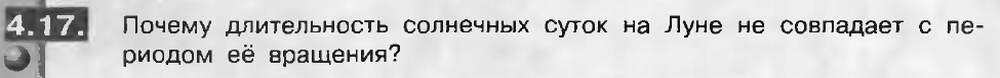 ?
Из-за вращения Земли вокруг Солнца
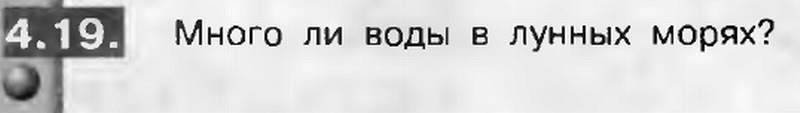 В лунных морях воды нет
?
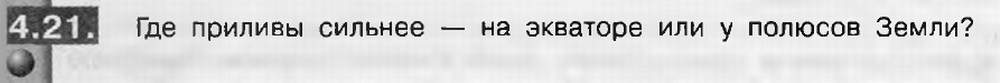 На экваторе
?
ВИЗ
ВОПРОСЫ И ЗАДАНИЯ :
Вследствие чего возникает прецессия земной оси?
Когда на Земле можно наблюдать максимальные приливы? Аргументируйте свой ответ.